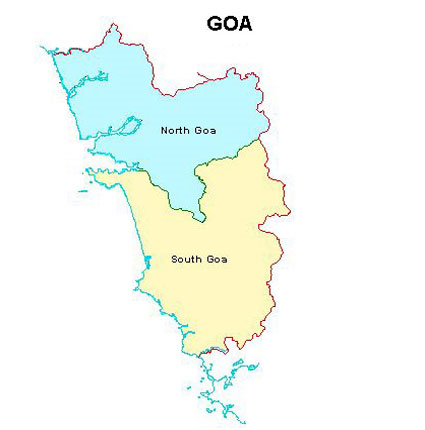 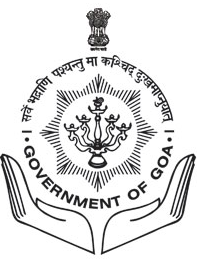 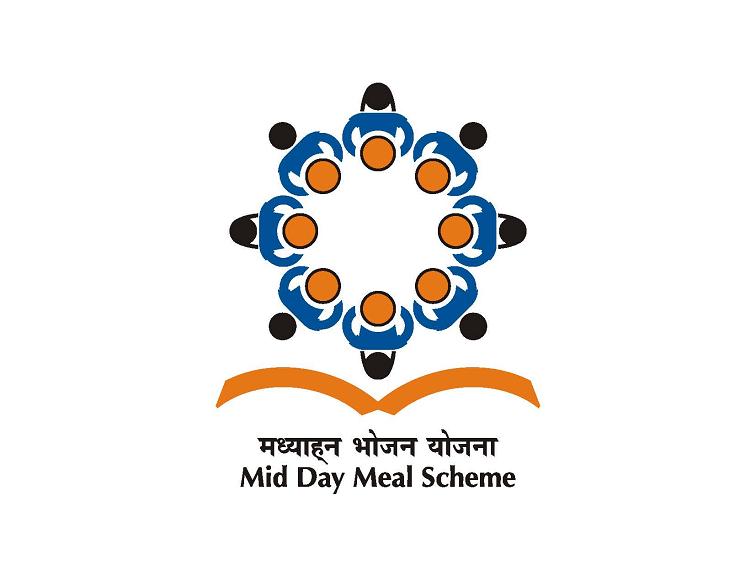 MID DAY MEAL SCHEME
DIRECTORATE OF EDUCATIONGOVERNMENT OF GOA
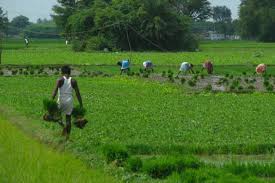 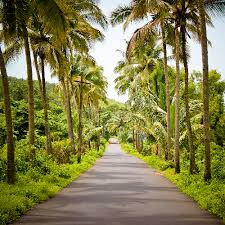 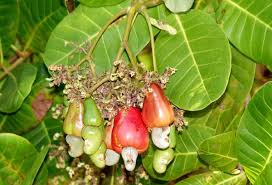 1
BRIEF HISTORY
2
MENU FOR MID-DAY MEAL
3
INSTITUTIONS
4
APPROVAL V/S ACHIEVEMENT FOR THE YEAR 2019 – 20
5
WORKING DAYS
6
MDMS ADMINISTRATIVE SETUP
FLOW OF FUNDS
CENTRAL GOVT RELEASES FUNDS AS PER ALLOCATION
STATE TREASURY RELEASES STATE SHARE FUND
BILLS OF SELF HELP GROUPS ARE SUBMITTED BY THE TALUKA ADEIs
DIRECTORATE OF EDUCATION SCRUTINIZES AND SUBMITS THE BILLS TO THE DIRECTORATE OF ACCOUNTS FOR FINAL PAYMENT TO SHG,FCI, TRANSPORTER
CCH– Rs.1000 per month
PAYMENTS IS DONE THROUGH ECS  TO THE SELF HELP GROUPS,  FCI, TRANSPORTER ON MONTHLY BASIS
8
[Speaker Notes: HELPERS ARE APPOINTED LOCALLY BY THE SCHOOLS TO SERVE FOOD TO CHILDREN]
SUPPLY OF MEALS
9
CHECKING QUANTITY AND QUALITY
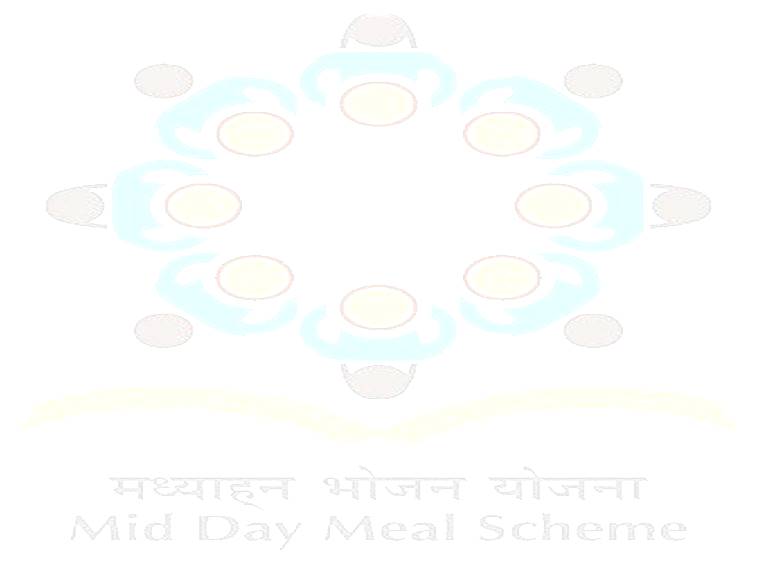 10
CHECKING QUANTITY AND QUALITY (CONTD..)
11
GRIEVANCE REDRESSAL SYSTEM
12
SCHOOL HEALTH PROGRAMME
* Source: Data provided by Directorate of Health Services
13
BUDGET PROVISIONS (IN LAKHS)
14
DETAILS OF THE FOOD GRAINS RELEASED / UTILISED FOR PRIMARY & UPPER PRIMARY STAGE UPTO DEC 19 (IN METRIC TONNES)
15
CENTRAL ASSISTANCE FOR  2019-20 FOR MDMS  (PRY & UPP. PRY) (IN LAKHS)
* Excess fund has been utilized from State Fund.
16
MIS ANNUAL AND MONTHLY STATUS REPORT
Annual Data Entries of schools are completed as follows:- .



 
   

       
	NOTE: Out of 1468 schools 14 schools could not be entered  in mis portal because of u-dise code problem. Data entry of the remaining 		schools will be completed before March 31st.
17
PROPOSAL FOR THE YEAR 2020-21
18
TOTAL REQUIREMENT OF FOOD GRAINS FOR 2020-21 FOR PRIMARY STAGE (CLASSES I-V)
19
TOTAL REQUIREMENT OF FOOD GRAINS FOR 2020-21 FOR UPPER- PRIMARY STAGE (CLASSES VI-VIII)
20
REQUIREMENT OF PULSES (IN MT)
** QUANTITY OF PULSES
PRIMARY (PER STUDENT PER DAY) ------------> 20 GMS
UPPER PRIMARY (PER STUDENT PER DAY)---> 30 GMS
REQUIREMENT OF CENTRAL & STATE FUNDS FOR  2020-21 FOR MDM (PRY & UPP. PRY) (IN LAKHS)
22
NEW INITIATIVE UNDER FLEXI FUND
It is proposed to provide an egg once in a week for six months to 87,500 students availing MDM at Primary Level.
Financial Implication (for 06 months)
	No. of Students X No. of weeks X Rs. 5 (cost of egg)
	= 87,500 X 24 X 5
	= Rs. 1,05,00,000/- 
The said expenditure will be shared between Centre and State on the basis of 60:40.
BEST PRACTICES
24
PROPOSAL FOR MANAGEMENT MONITORING AND EVALUATION FOR THE YEAR 2020-21
PROPOSAL FOR MANAGEMENT MONITORING AND EVALUATION FOR THE YEAR 2020-21 (CONTINUED)
STUDENTS AVAILING MID DAY MEAL
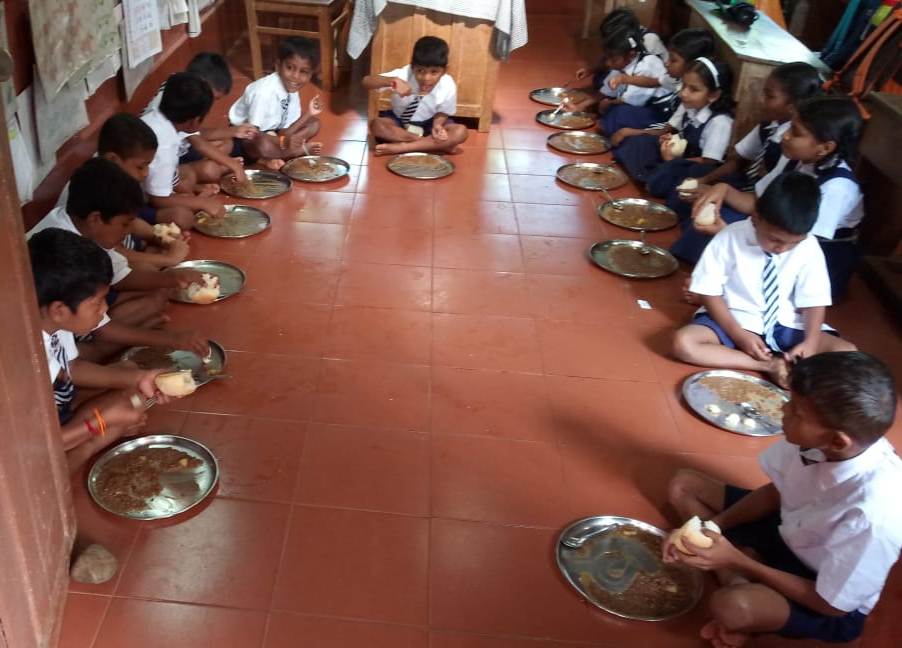 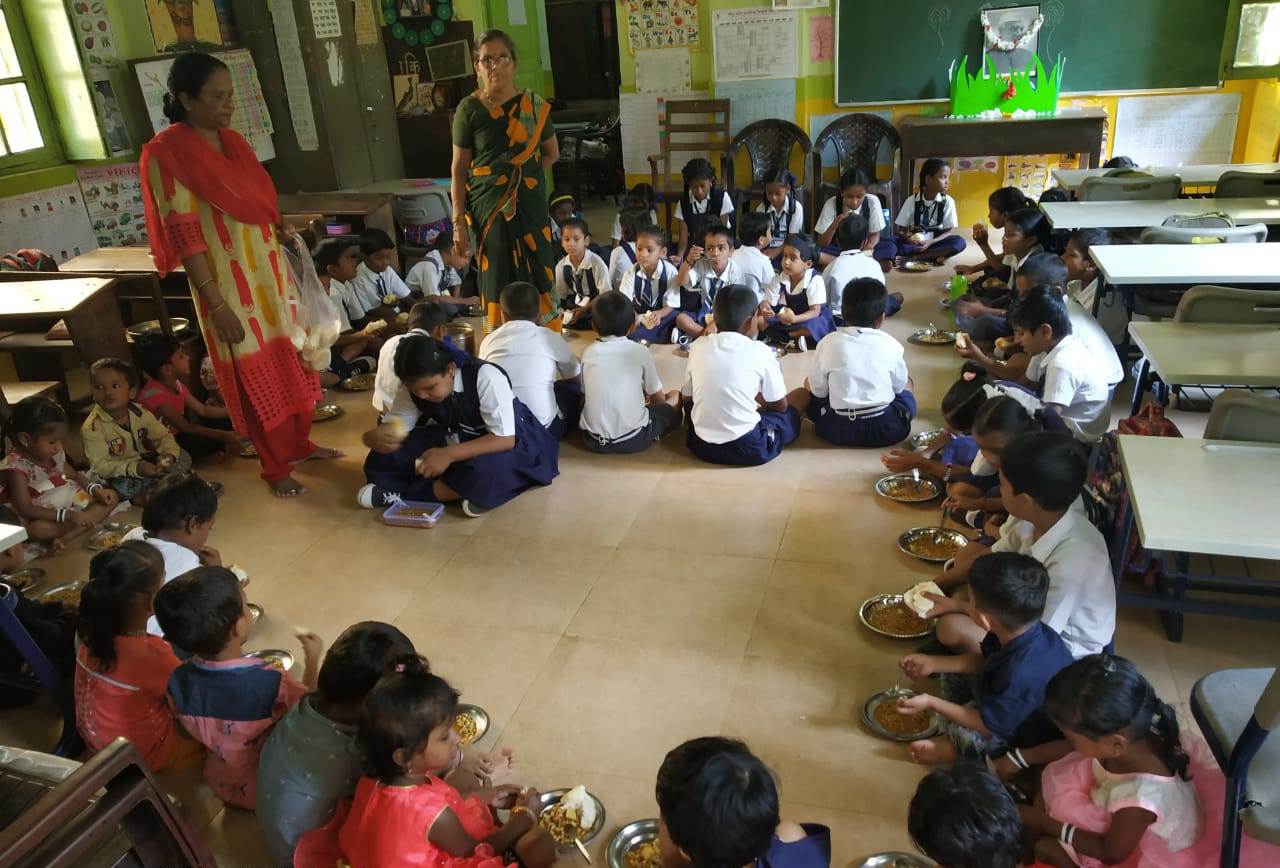 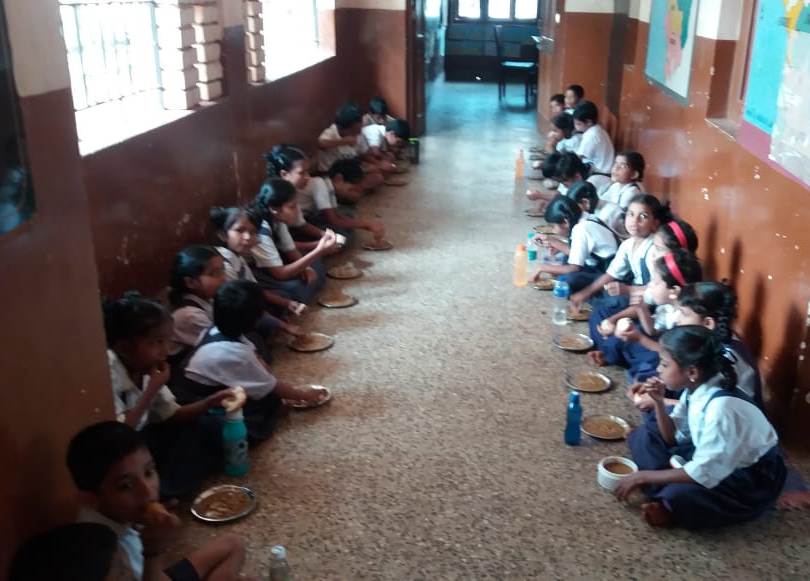 INSPECTIONS UNDER MID DAY MEAL SCHEME
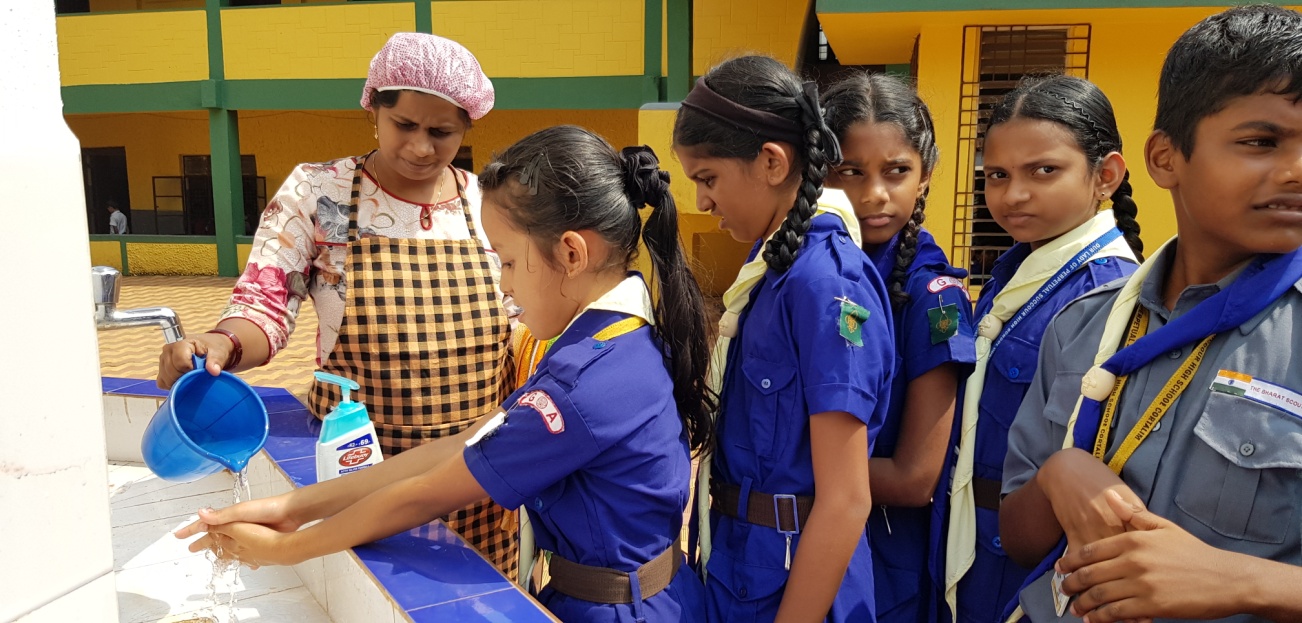 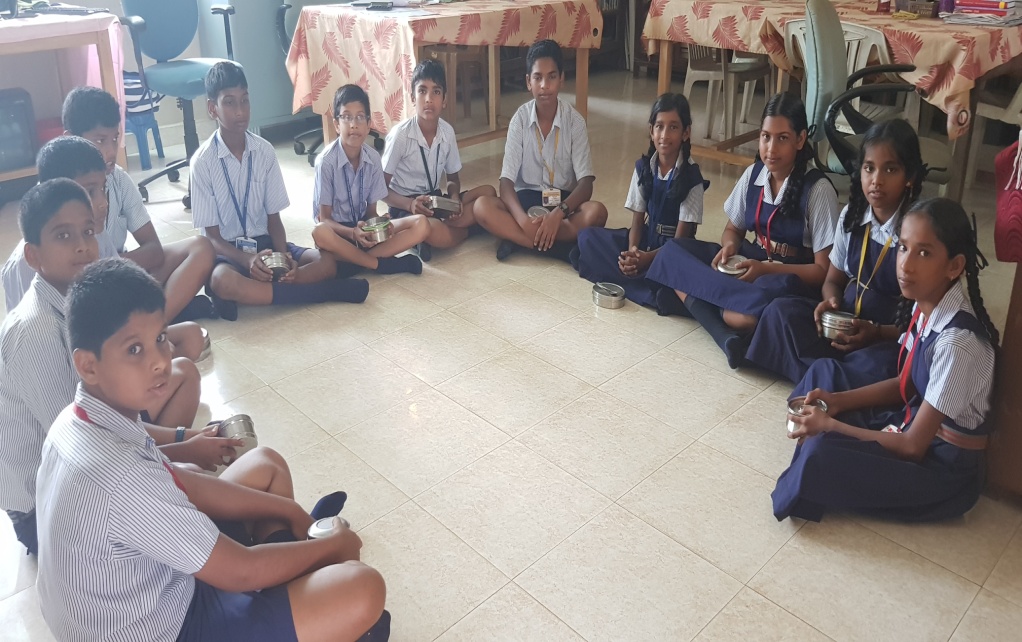 INSPECTIONS OF MID DAY MEAL
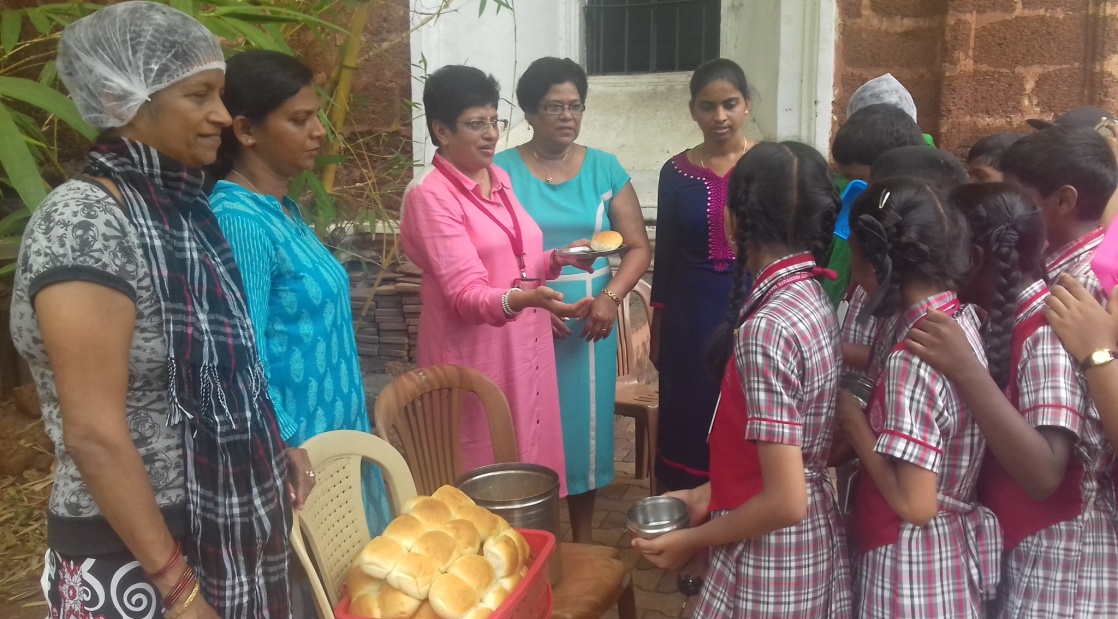 TRAINING GIVEN TO CCH ON FOOD SAFETY, HYGIENE AND DISTRIBUTION OF MID DAY MEAL
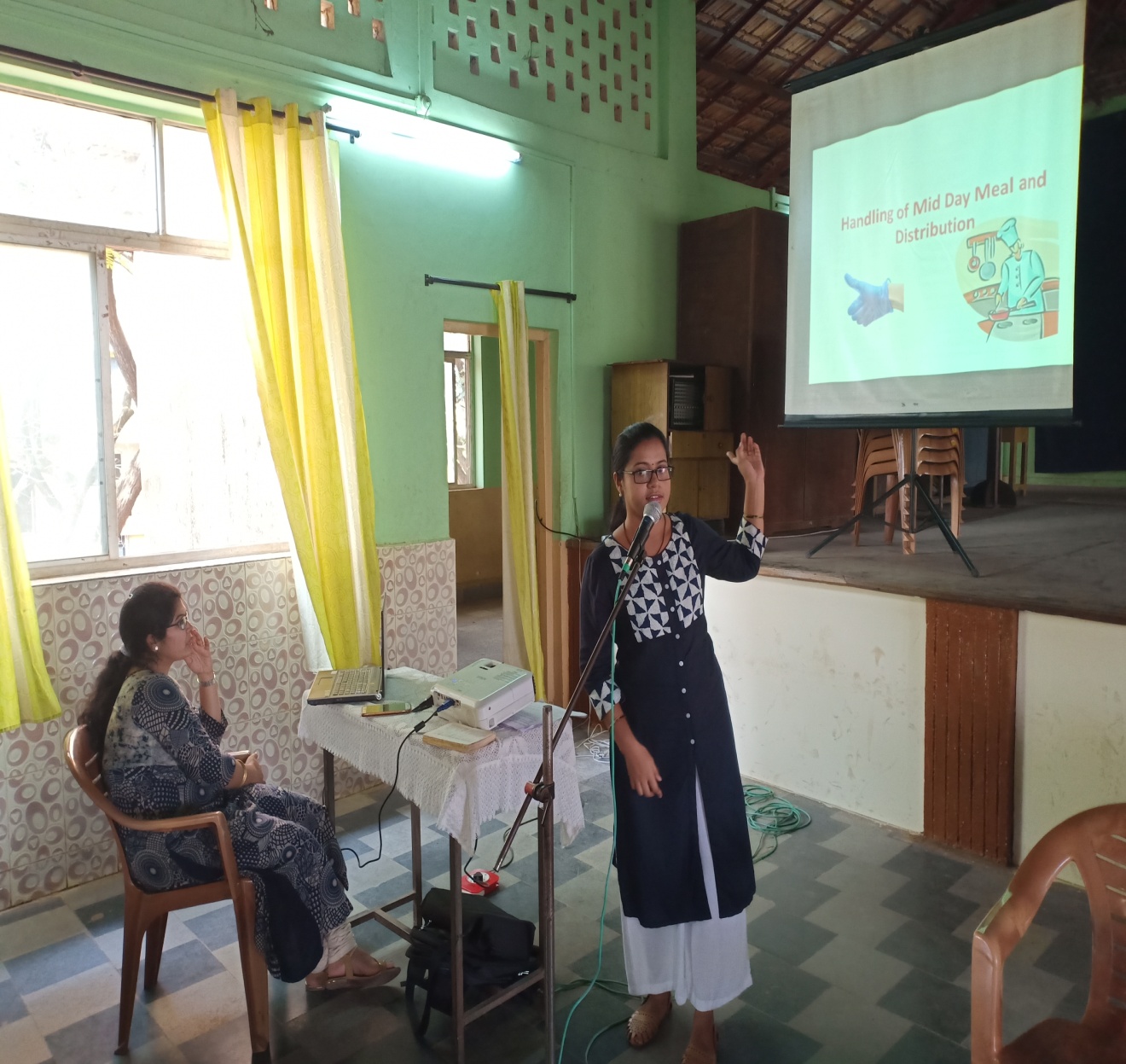 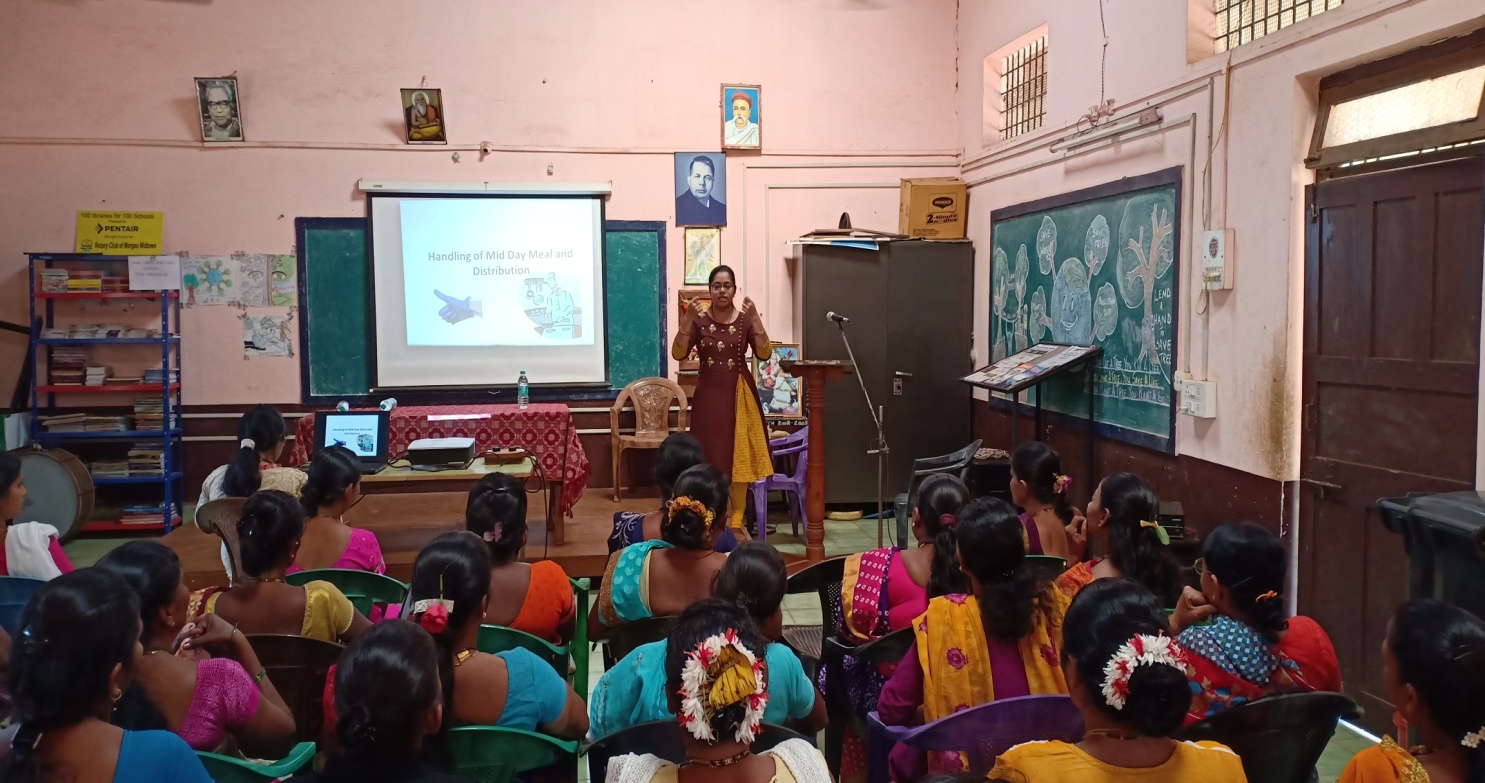 VARIOUS HEALTHY NUTRITIOUS RECIPES PRESENTED FOR COOKING COMPETITION
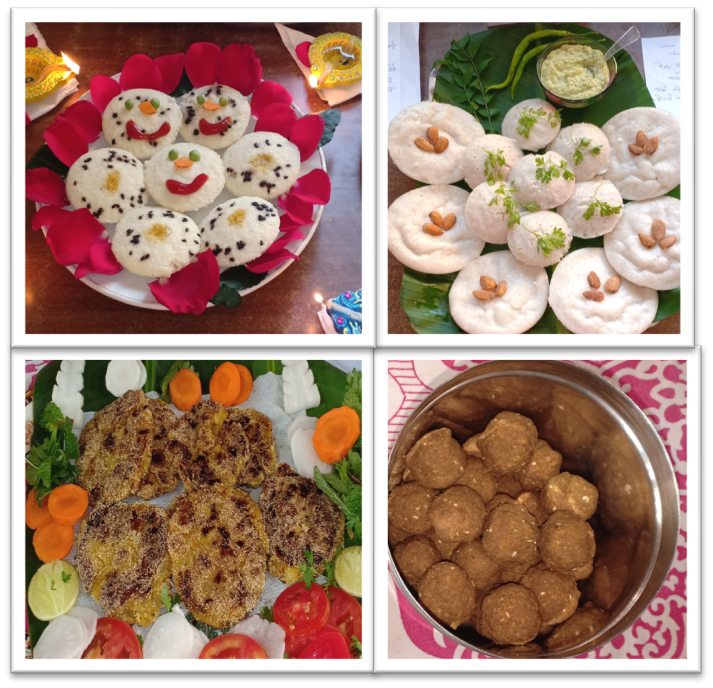 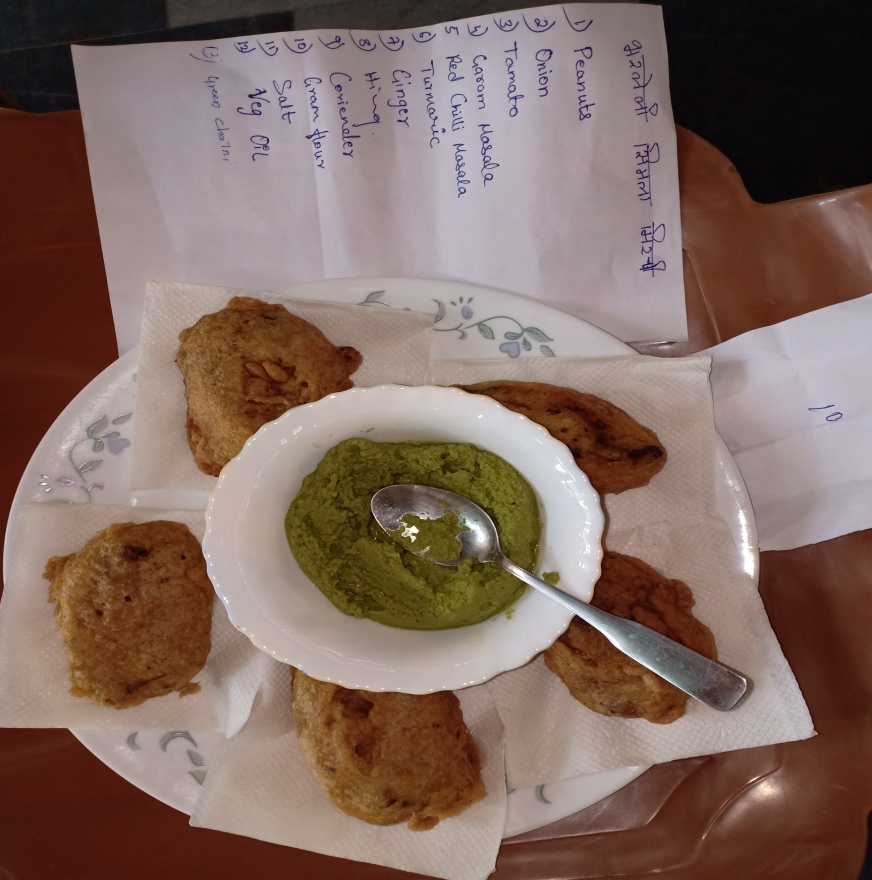 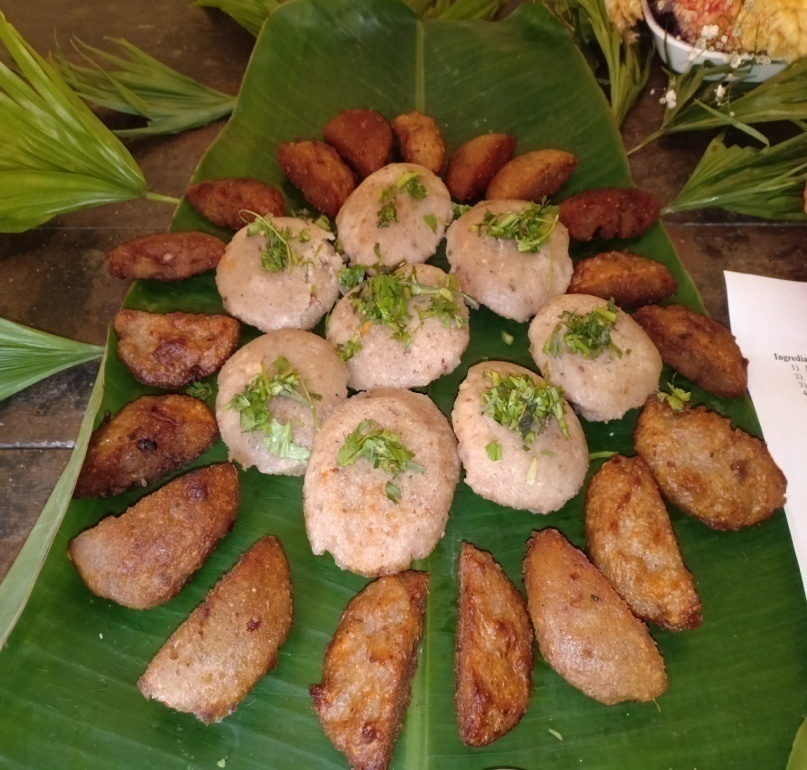 SOME OF THE WINNERS OF THE COMPETITIONS
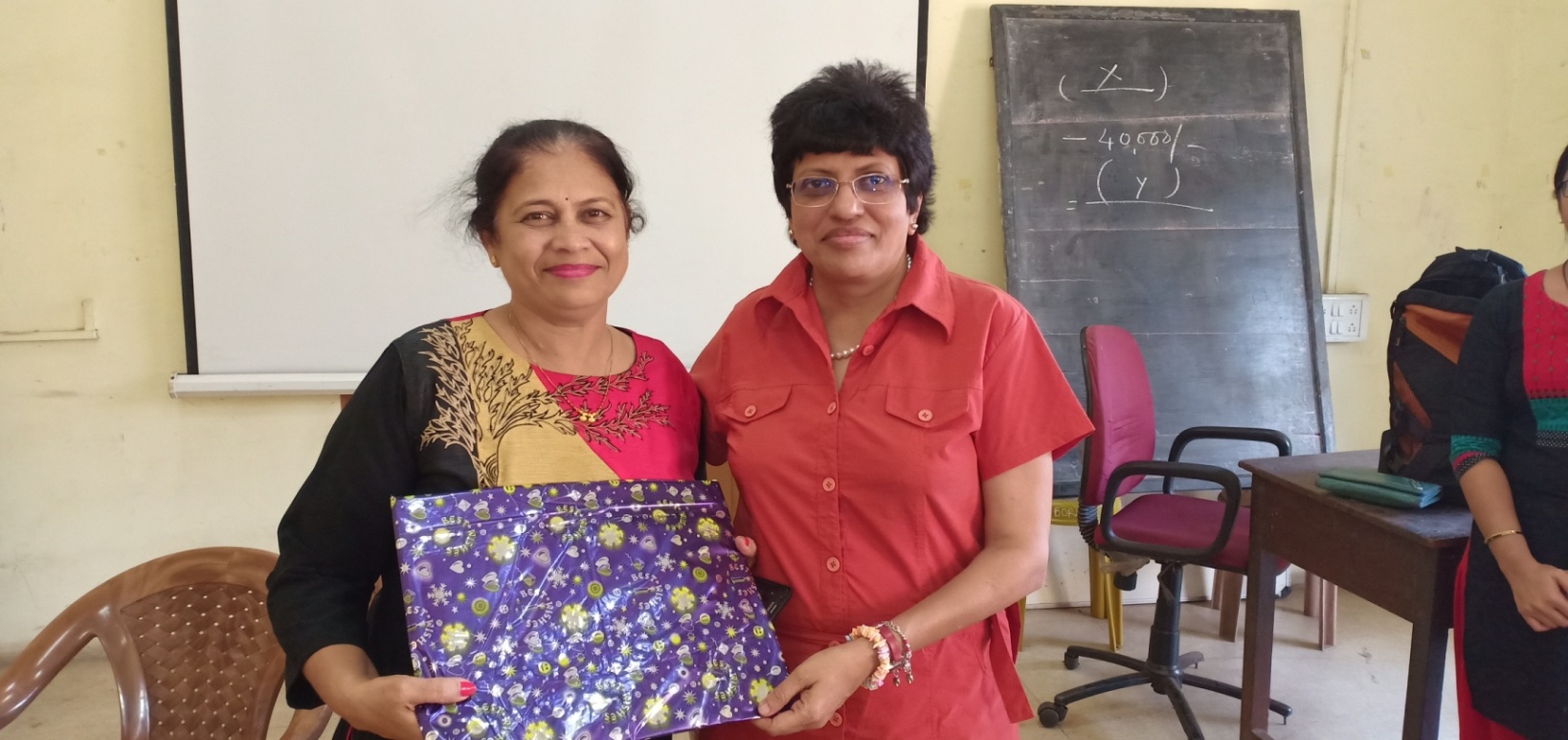 THANK YOU
35